Production Possibilities Model
What is the PPC Model?
PPC Model – shows/illustrates the possible combinations of goods and services that can be produced by a single nation, firm or individual given the productive resources available
What does it show?
That nothing is free and that everything has an opportunity cost
 If society wants more of one thing then it must give up something in return
Used to visually represent opportunity cost
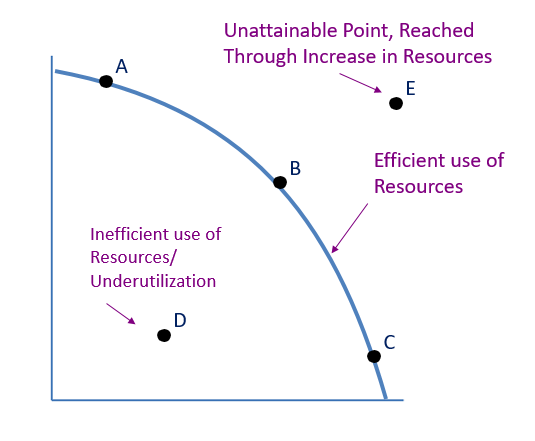 Basics of the production possibilities frontier model
Currently unattainable point
Efficient use of 
resources
Inefficient Use of Resources/
Underutilization
A
B
C
D
E
1,000
Production Possibilities Model
What basic economic concepts can it be used to model?
Scarcity
Tradeoffs
Opportunity cost
Economic growth
Efficiency
Unemployment
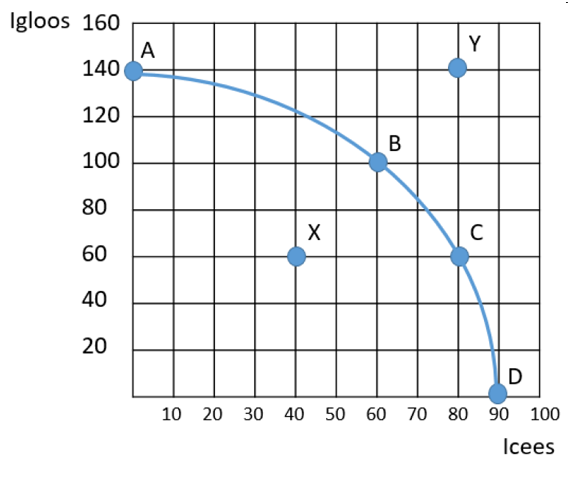 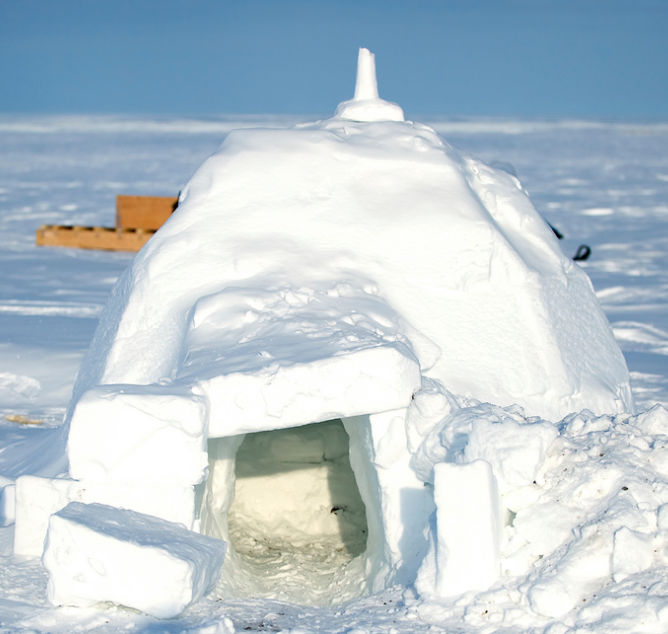 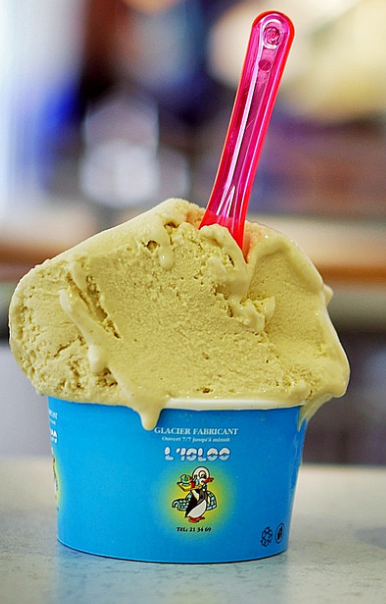 or
Production Possibilities Frontier Model
Individual PPF – Individual tradeoffs
 Constant opportunity cost - linear shape of the curve represents a perfect/proportional tradeoff between two goods
Work
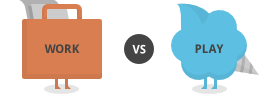 1 Hour
30 Min
C
B
A
30 Min
0
Play
1 Hour
Increasing Opportunity Costs
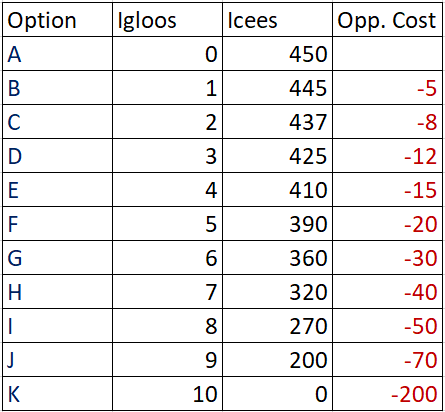 Increasing Costs
Increasing Opportunity Costs
Constant Opportunity Costs
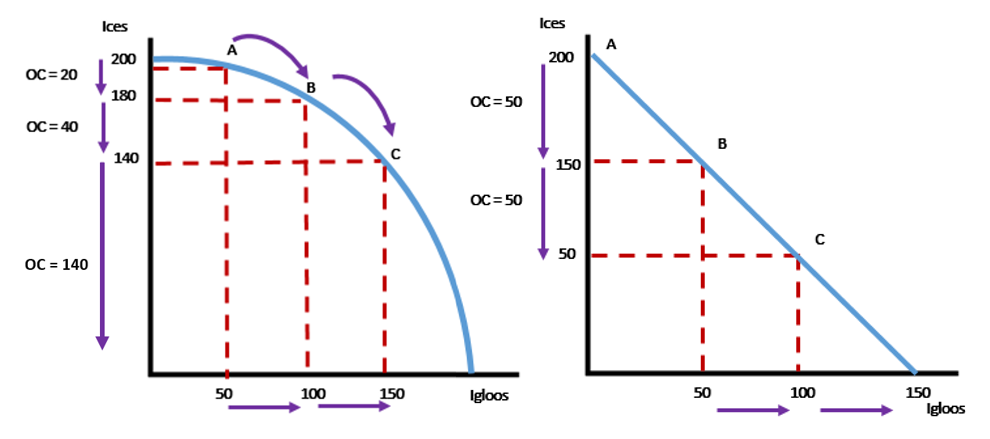 Production Possibilities Curve
Efficient –  maximum production; using resources wisely
Points along the curve, (a – c)
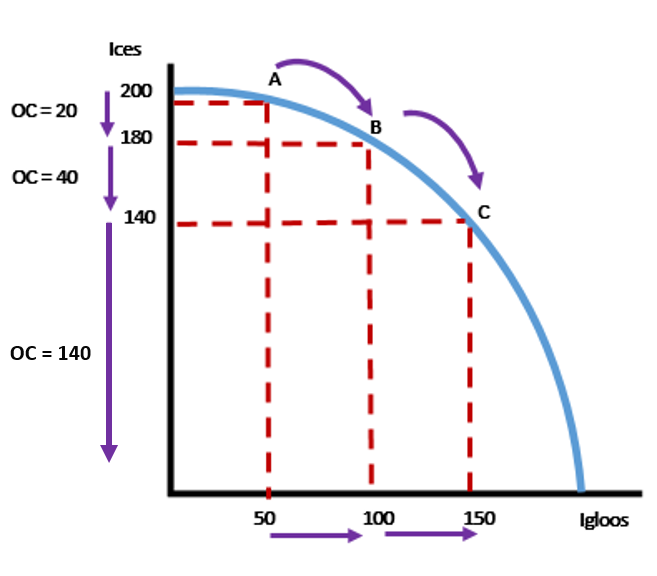 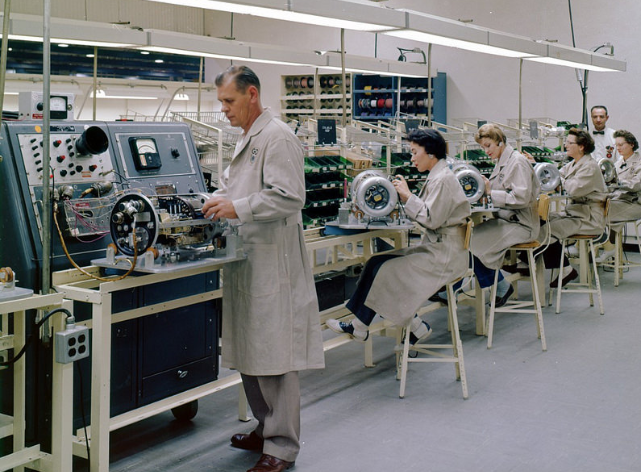 Underutilization (Inefficiency)
Underutilization – less than maximum production; using fewer resources than a person/economy/business is capable of.
Points inside the curve, d (inefficient use of resources)
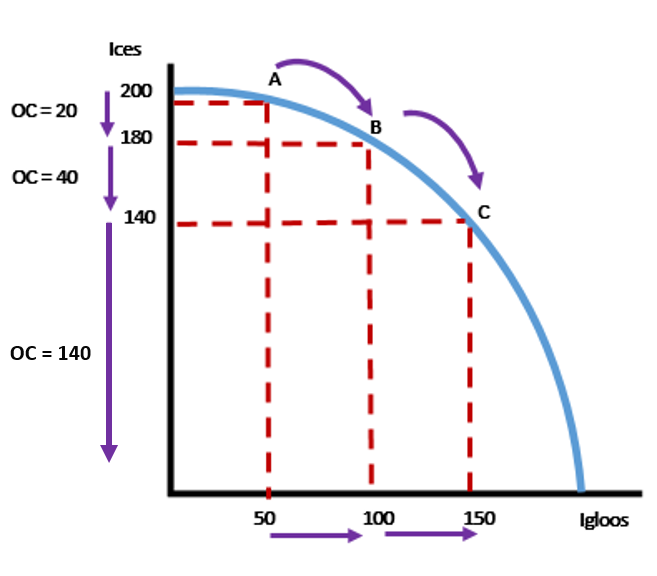 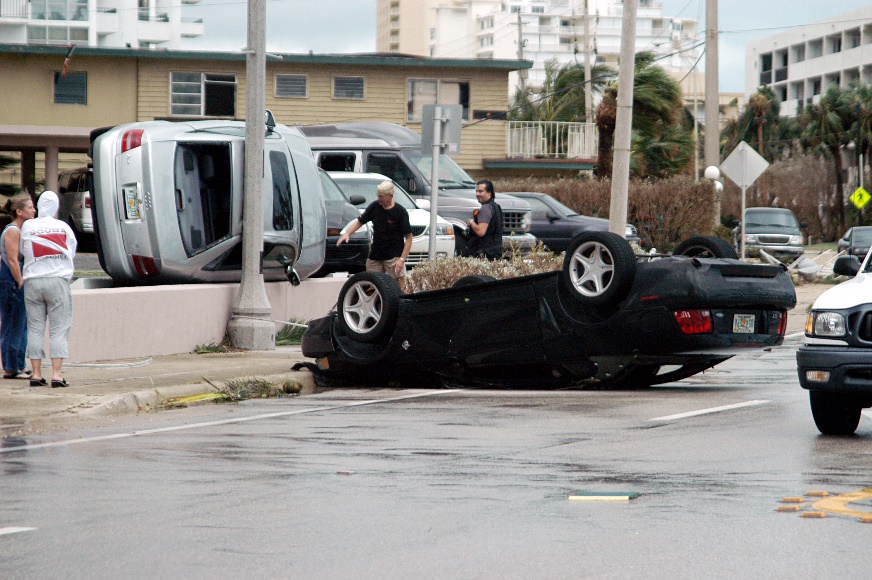 Underutilization/Inefficiency
Aftermath of Hurricane Wilma
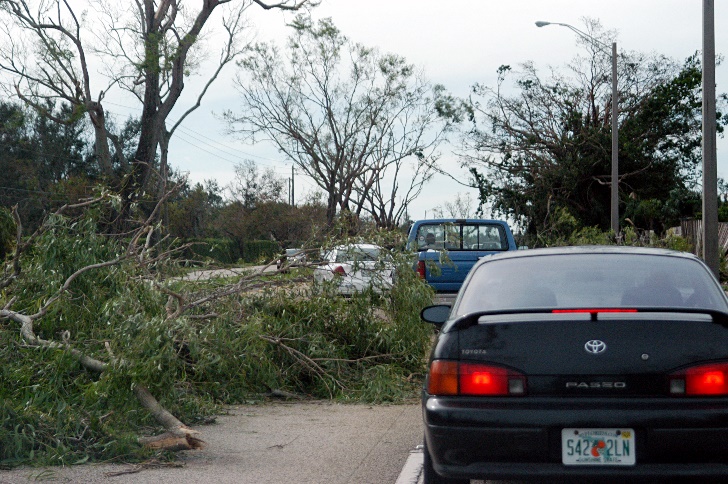 d
Unattainable Point
Unattainable Point– currently unreachable point of production
Only reached through more efficient resources
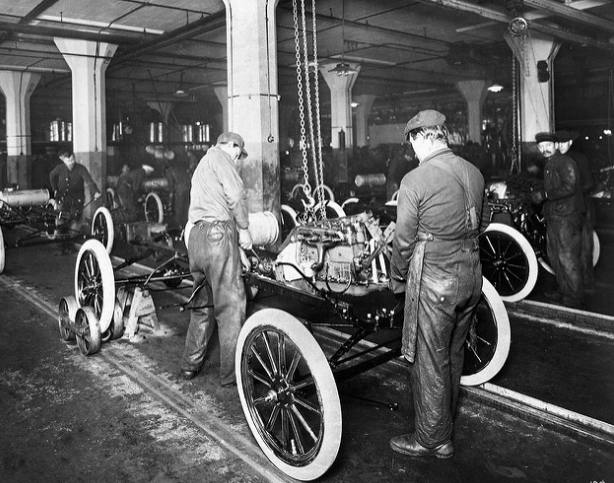 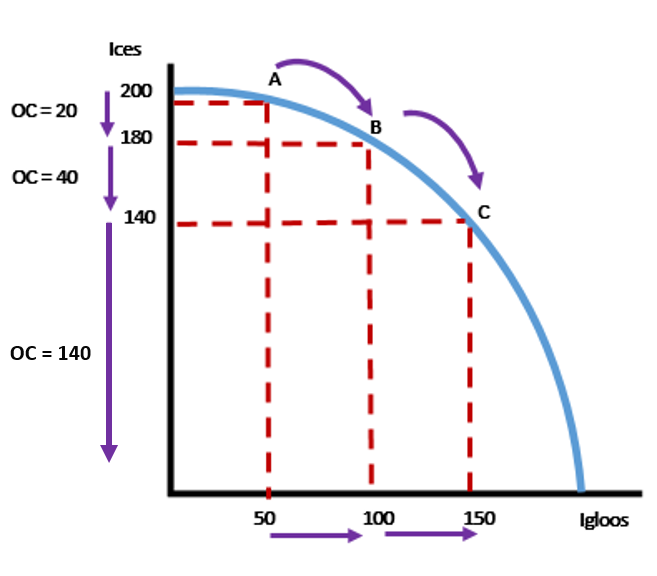 Currently Unattainable
y
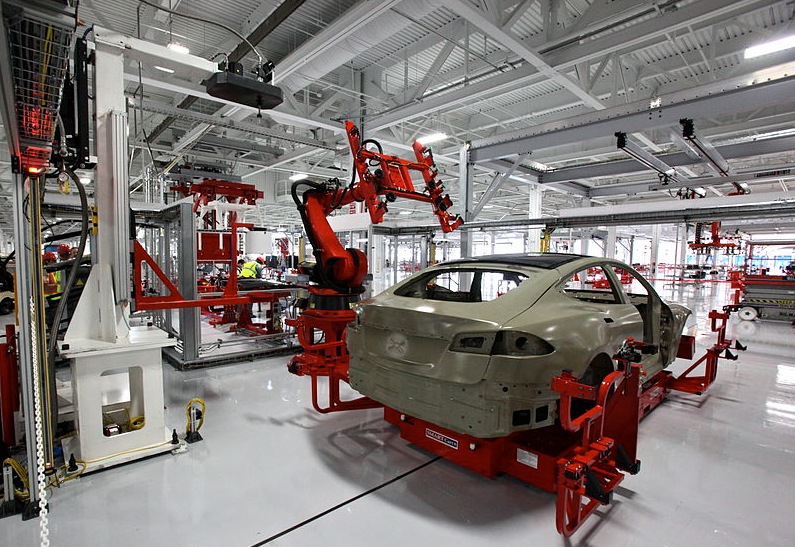 Shifts in the PPF
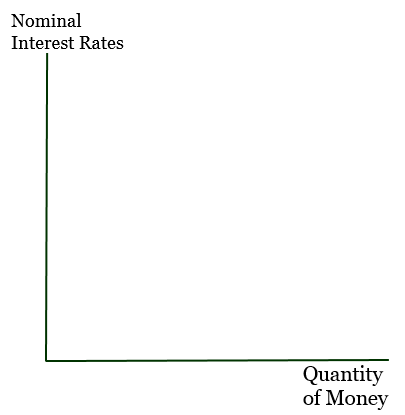 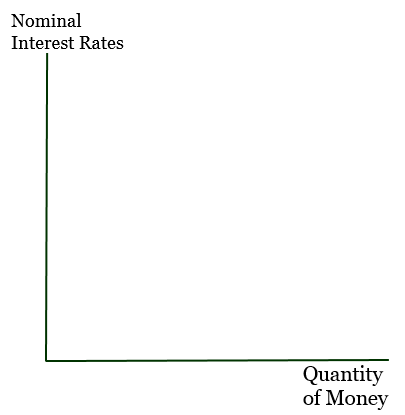 Increase in Resources
Decrease in Resources